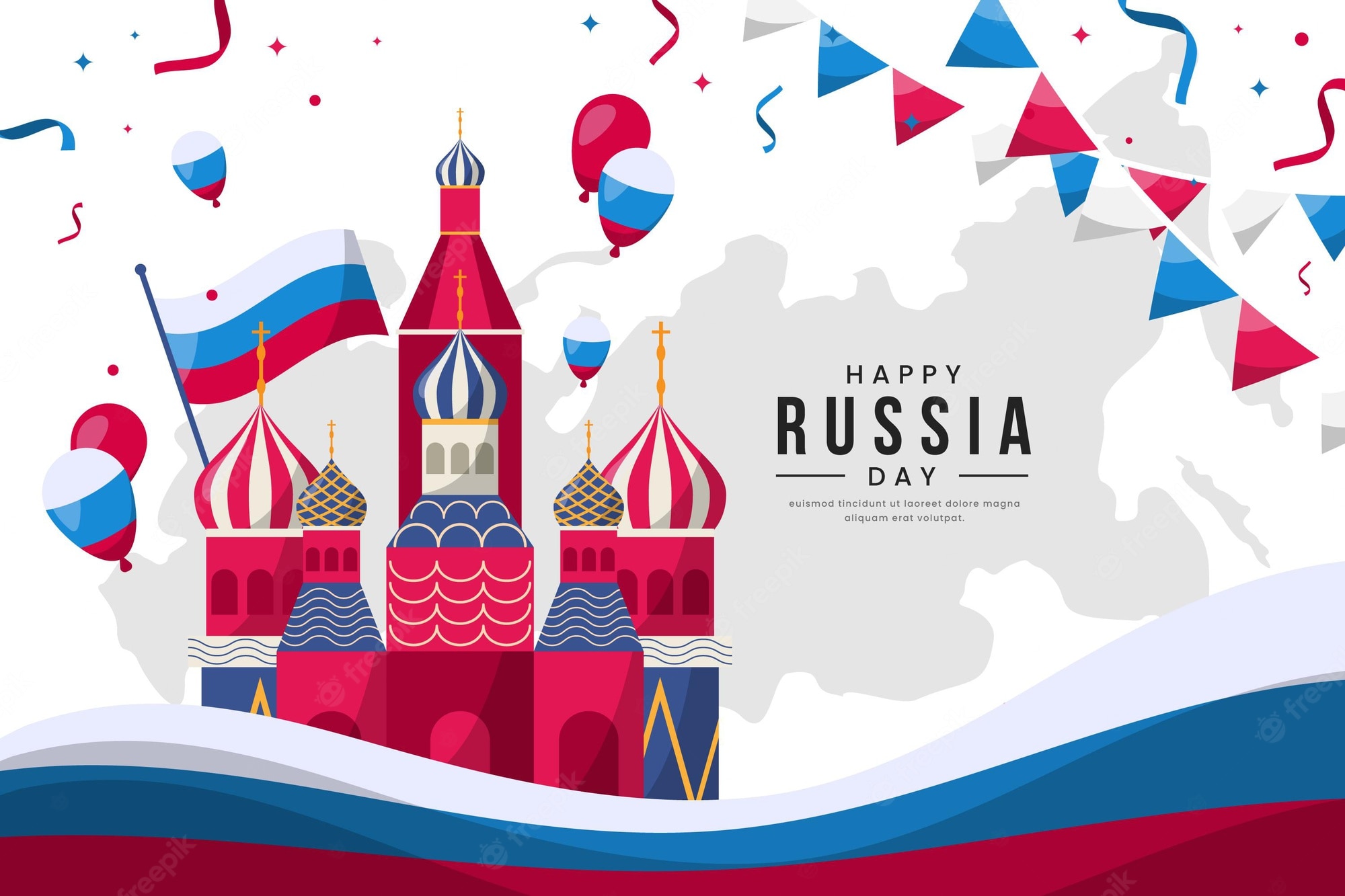 LIÊN BANG NGA
BÀI 21: KINH TẾ LIÊN BANG NGA
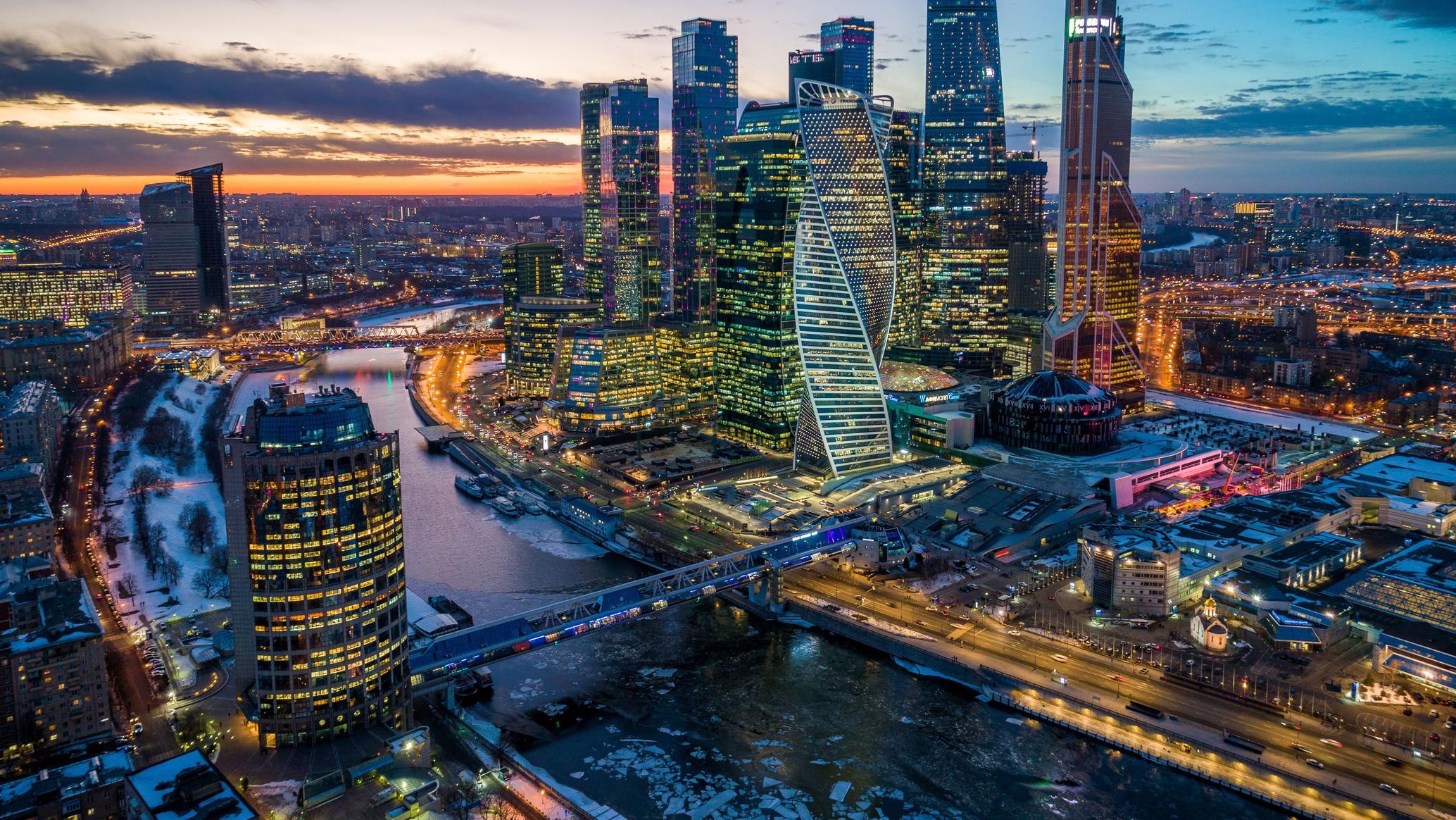 QUAN SÁT CÁC THÔNG TIN SAU, HÃY NHẬN XÉT VỀ KINH TẾ VÀ VỊ THẾ CỦA LIÊN BANG NGA BẰNG 1 CÂU
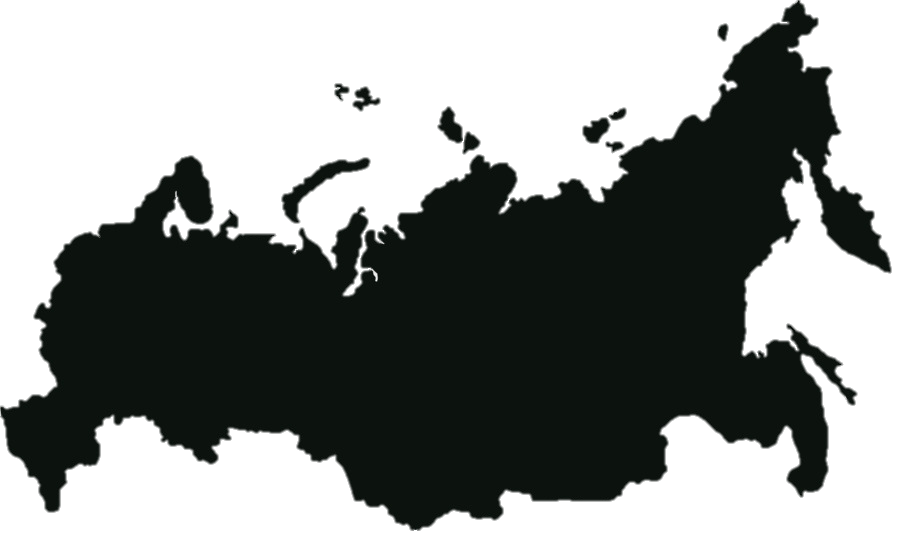 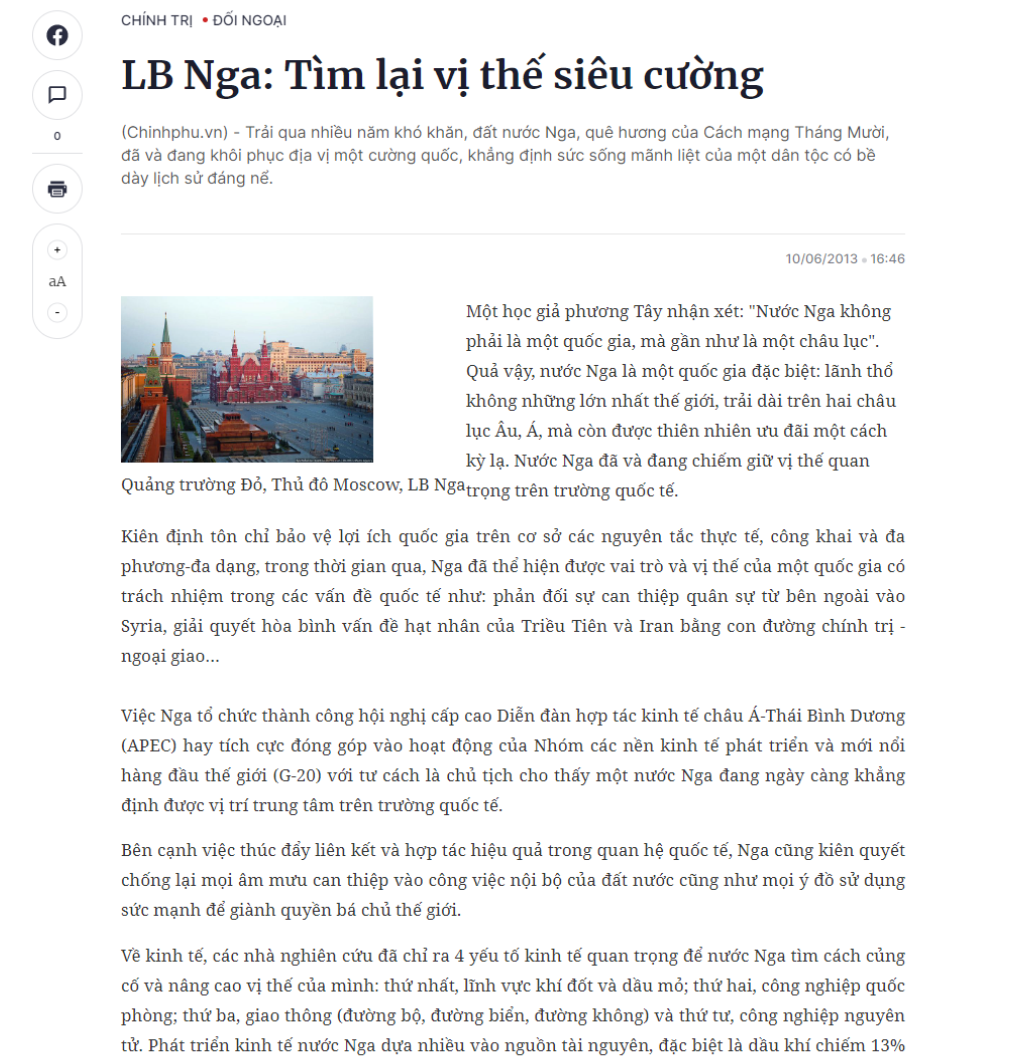 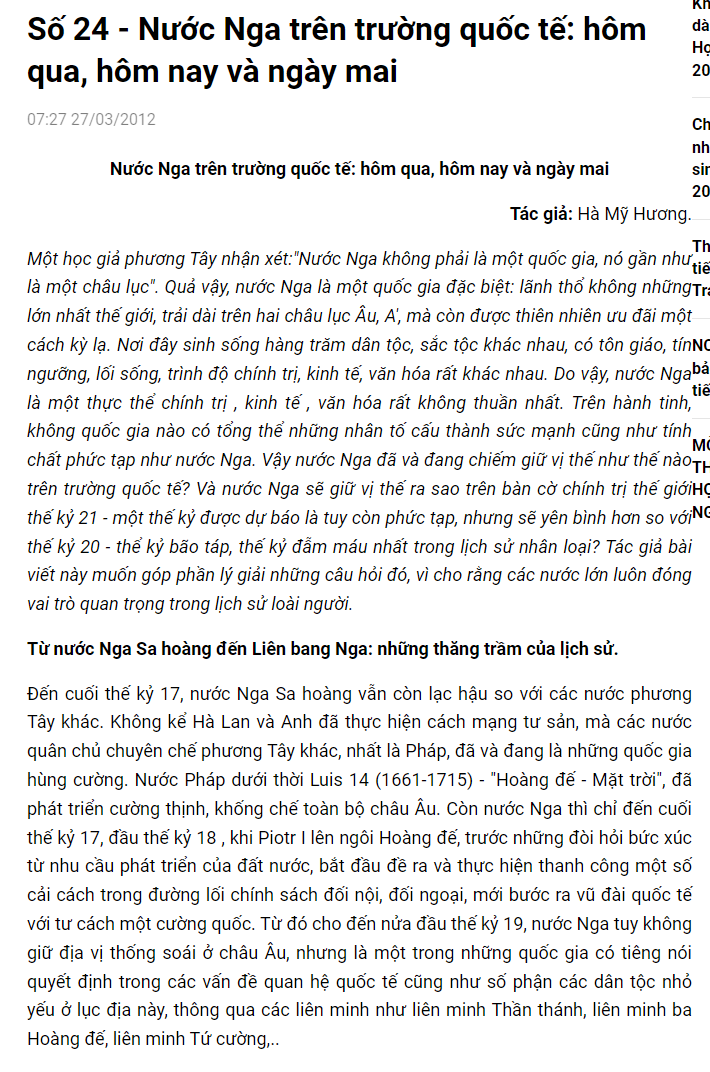 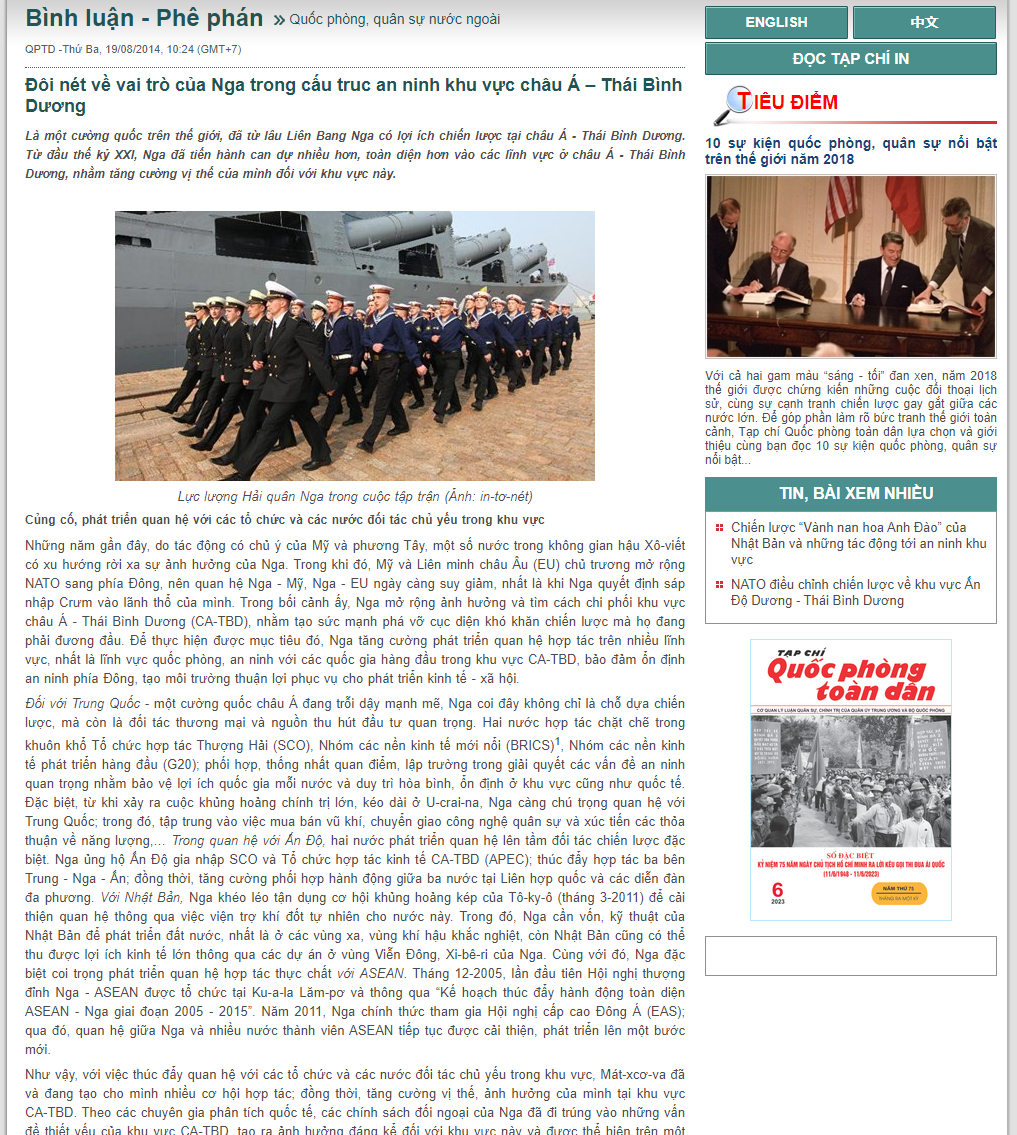 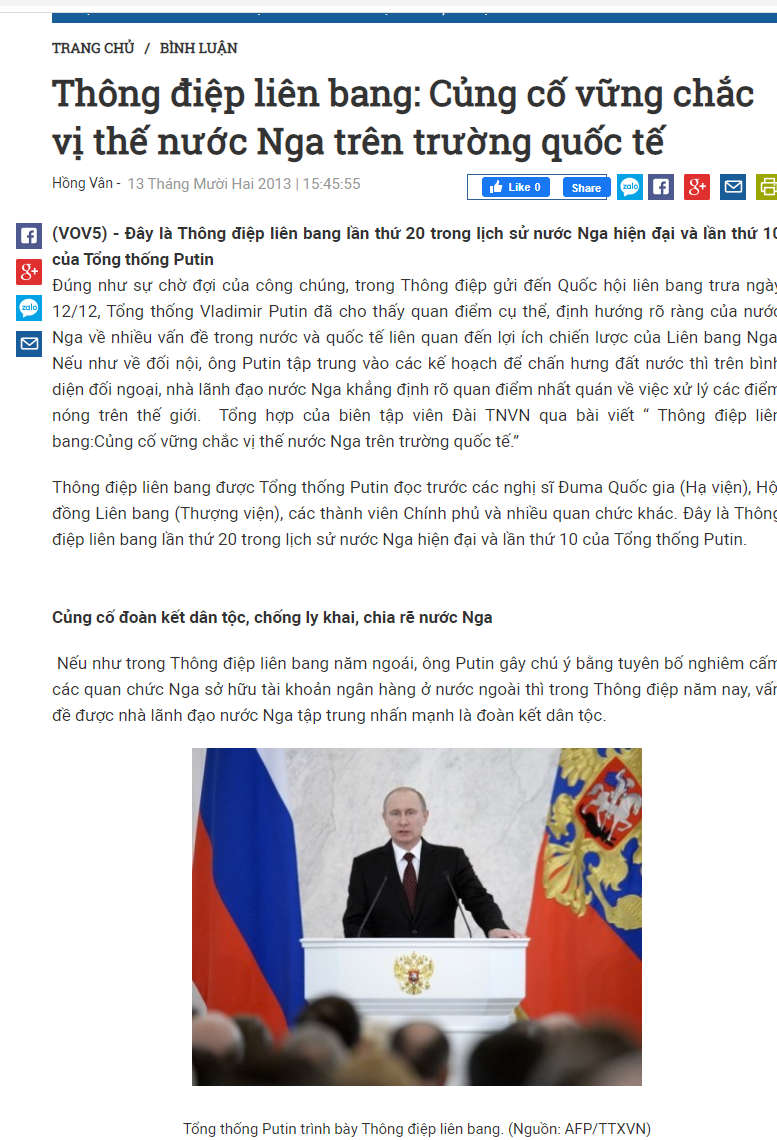 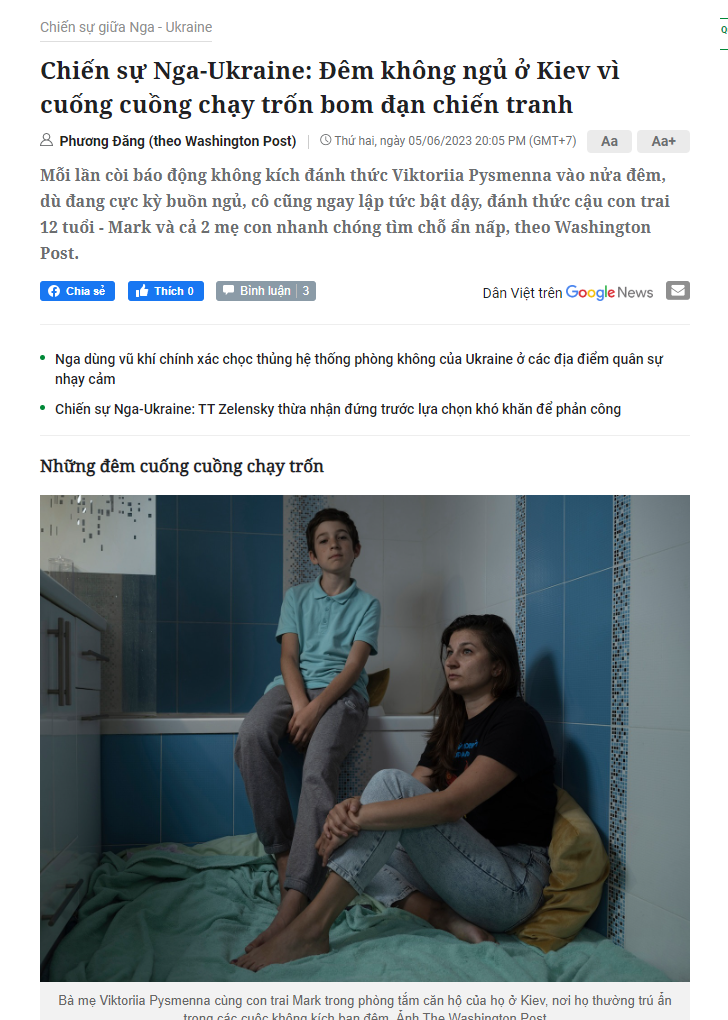 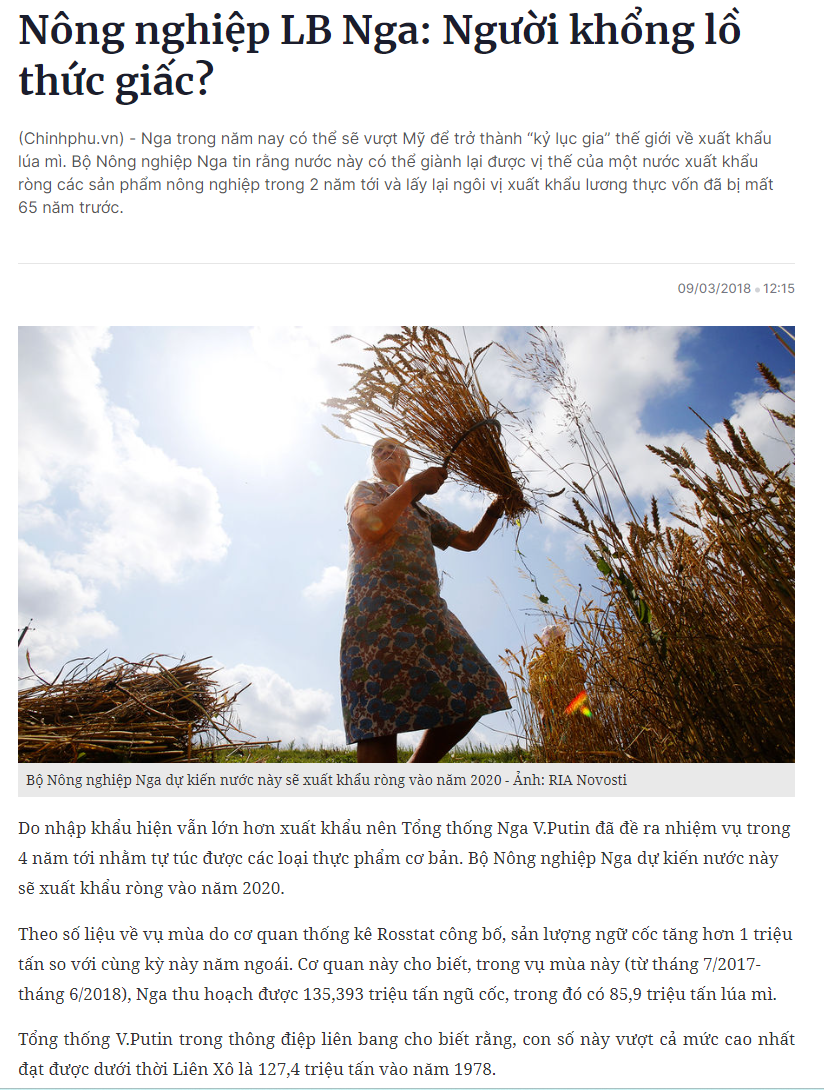 NỘI DUNG BÀI HỌC
II. ĐẶC ĐIỂM MỘT SỐ VÙNG KINH TẾ
I. CÁC NGÀNH KINH TẾ
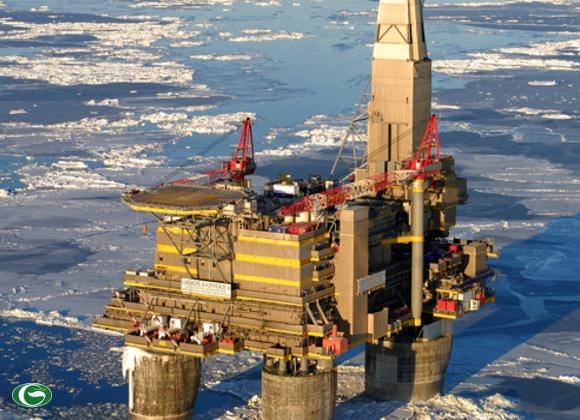 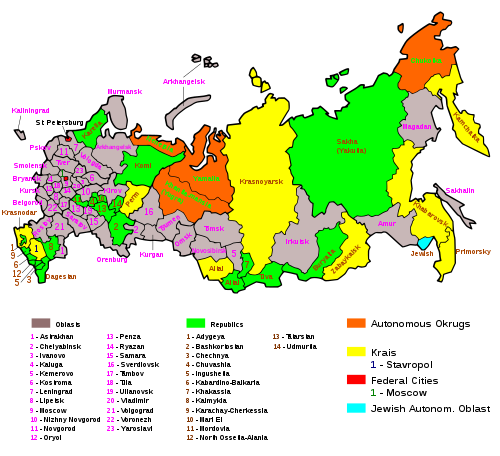 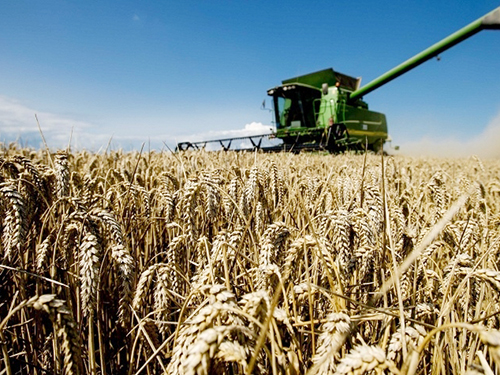 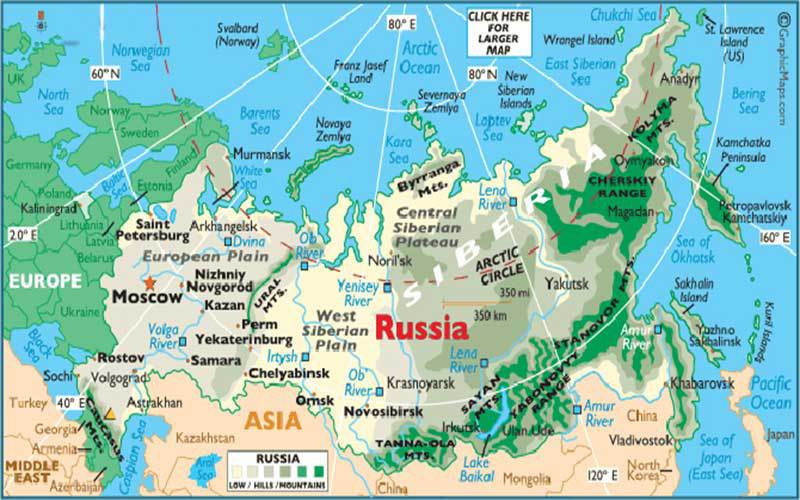 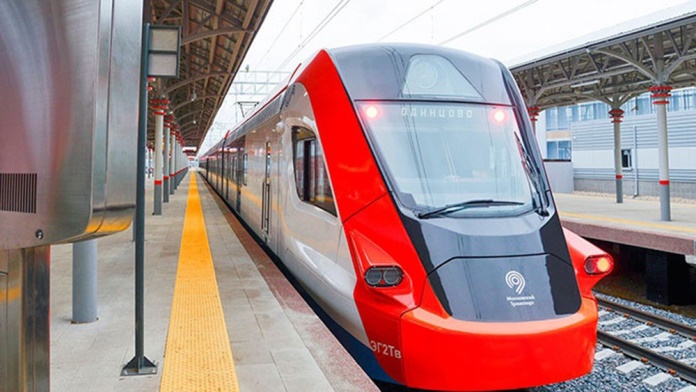 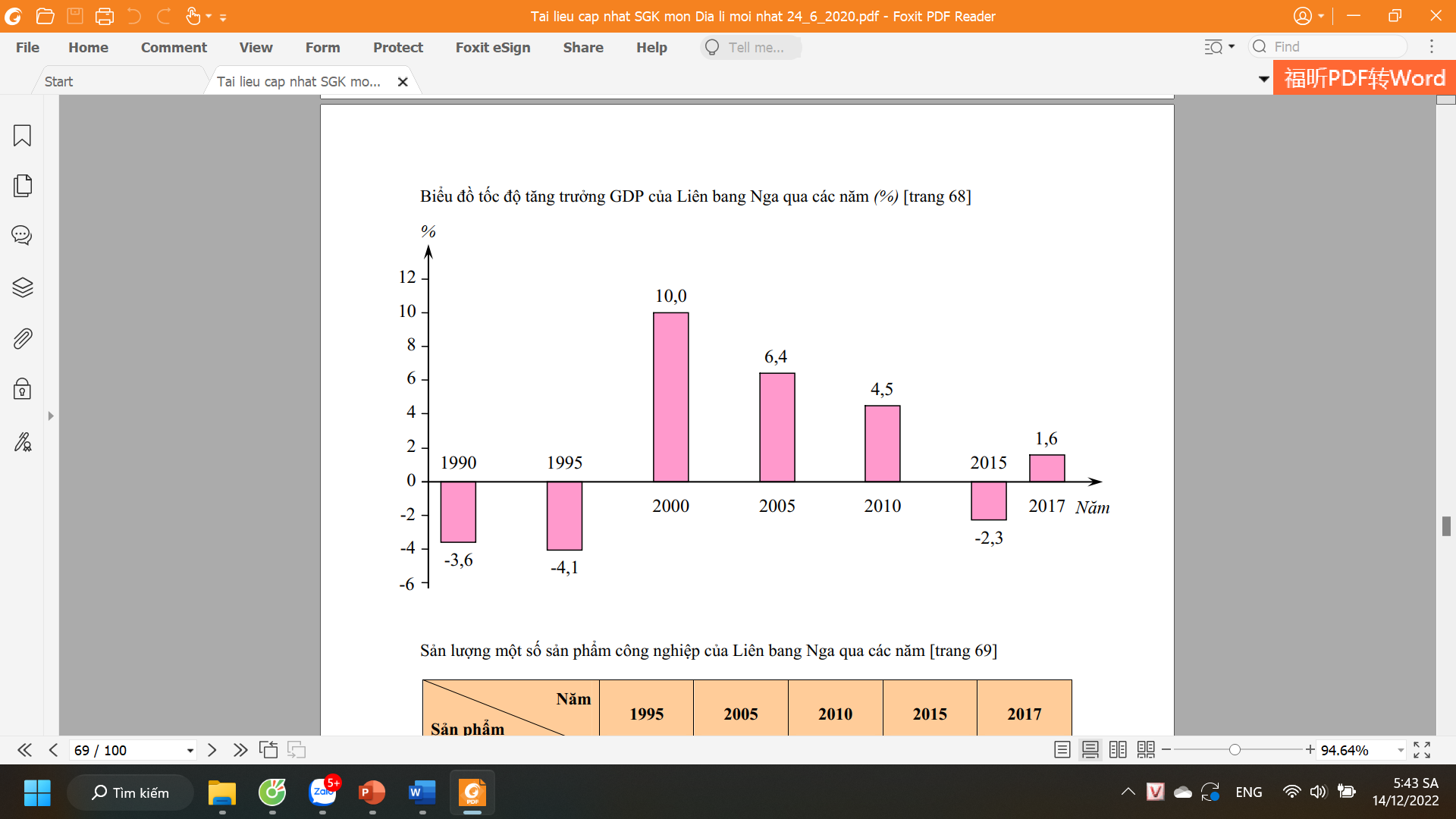 Tốc độ tăng trưởng GDP của LB Nga (giá so sánh) giai đoạn 1990 - 2017
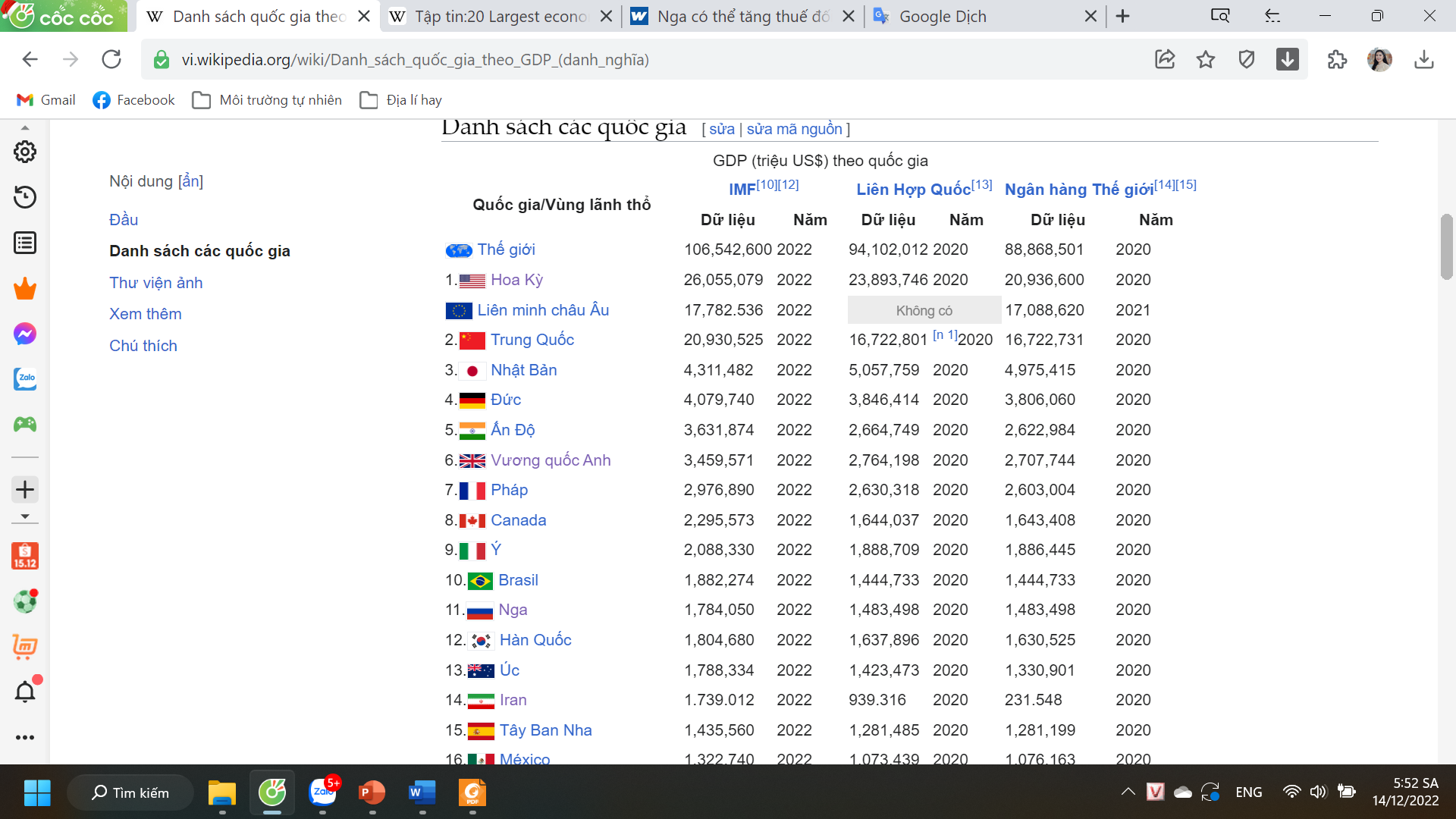 Danh sách quốc gia theo GDP năm  2022
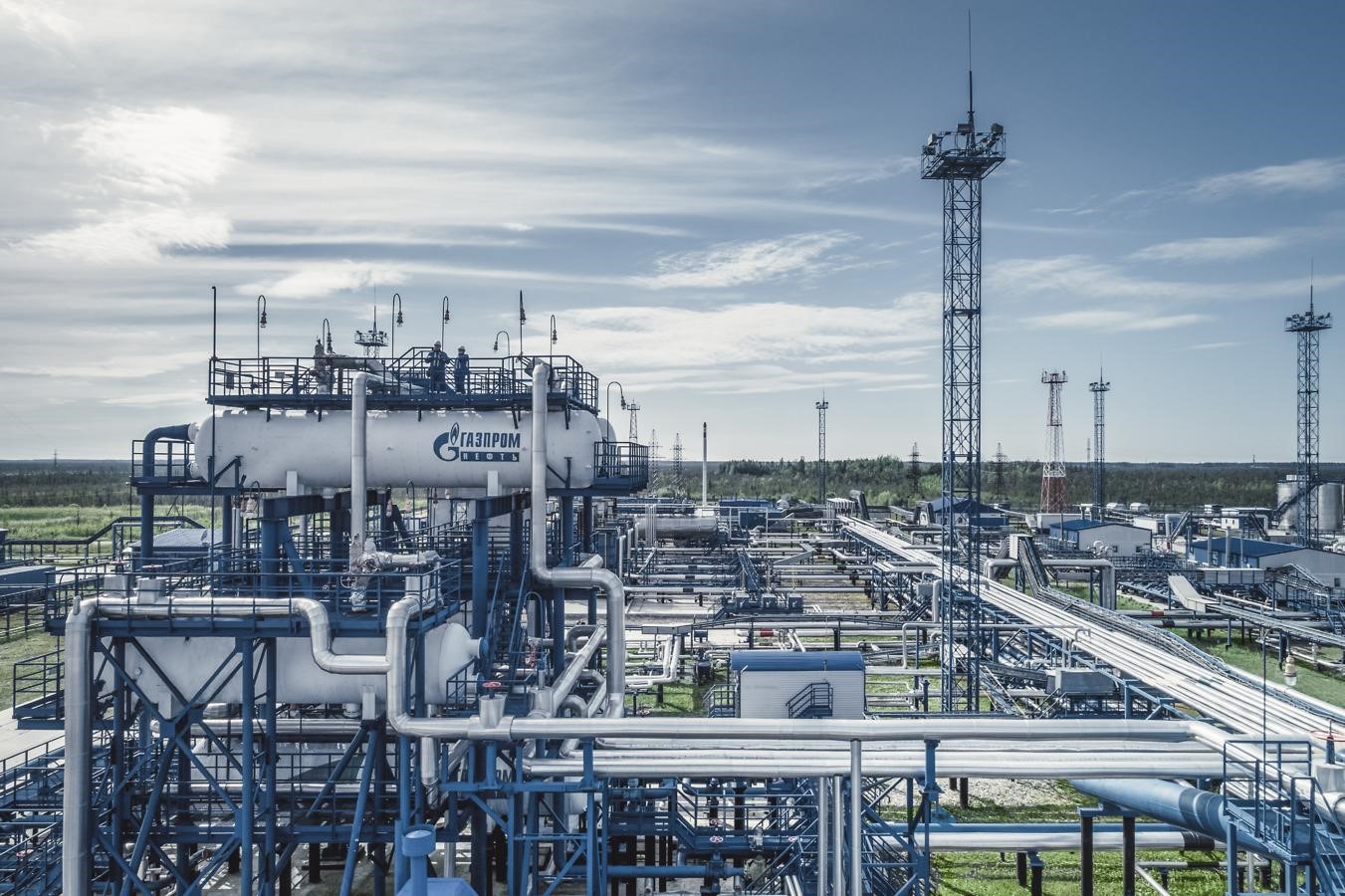 I. CÁC NGÀNH KINH TẾ
I. CÁC NGÀNH KINH TẾ
1. Công nghiệp
Thảo luận theo cặp để hoàn thành bảng sau:
I. CÁC NGÀNH KINH TẾ
1. Công nghiệp
I. CÁC NGÀNH KINH TẾ
1. Công nghiệp
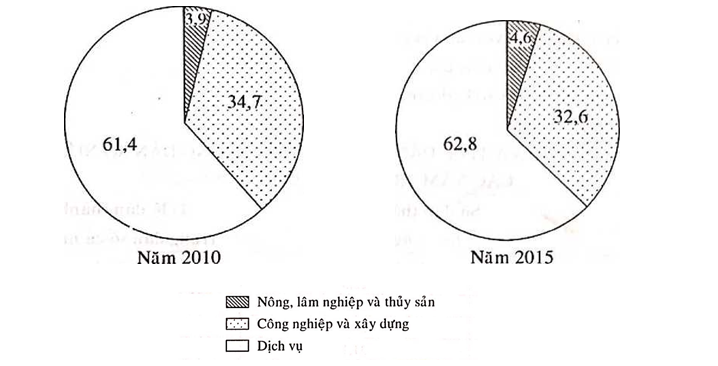 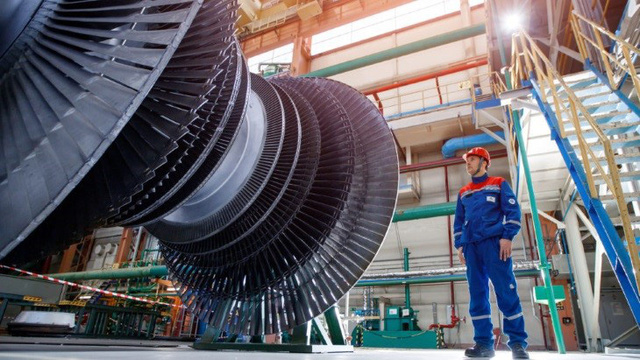 Là xương sống của nền kinh tế Nga
II. CÁC NGÀNH KINH TẾ
1. Công nghiệp
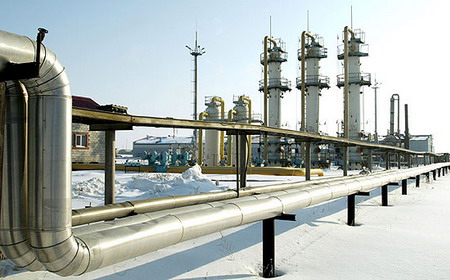 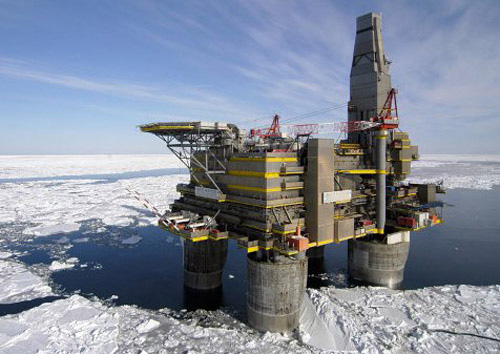 Khai thác dầu mỏ và khí tự nhiên tại thềm lục địa Bắc Cực
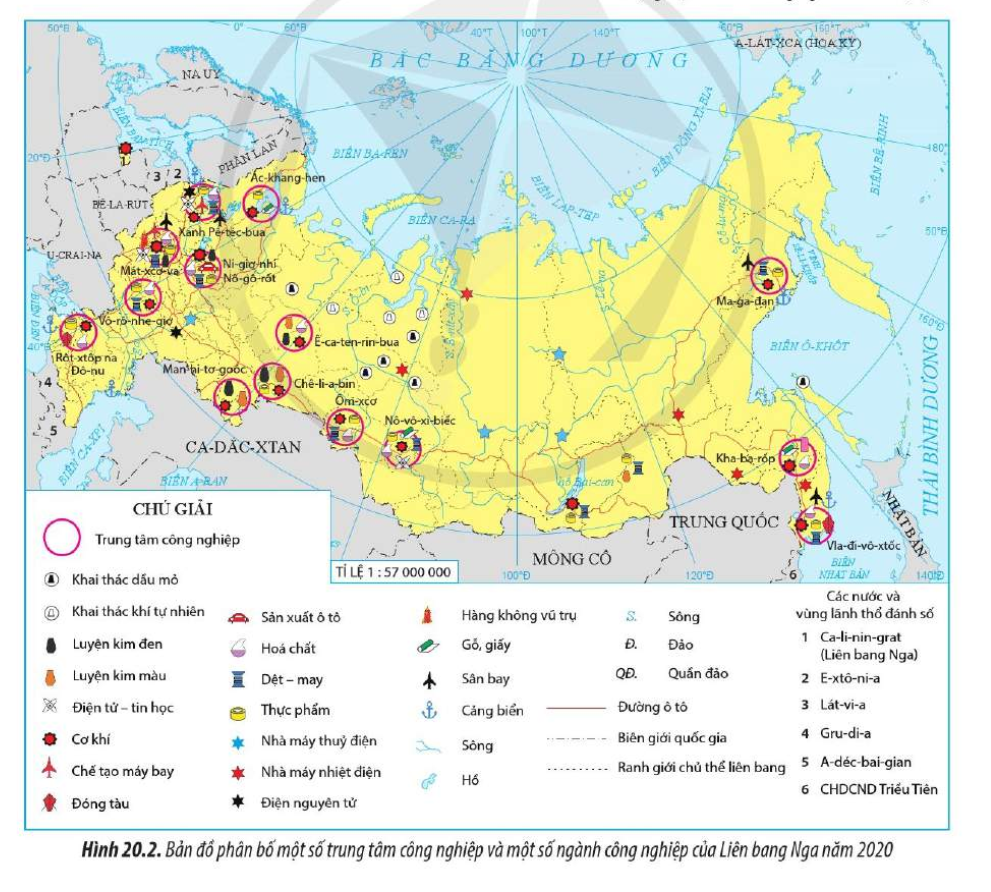 II. CÁC NGÀNH KINH TẾ
1. Công nghiệp
Kể tên các trung tâm công nghiệp có ngành khai thác?
Kể tên các trung tâm công nghiệp có các ngành công nghệ cao?
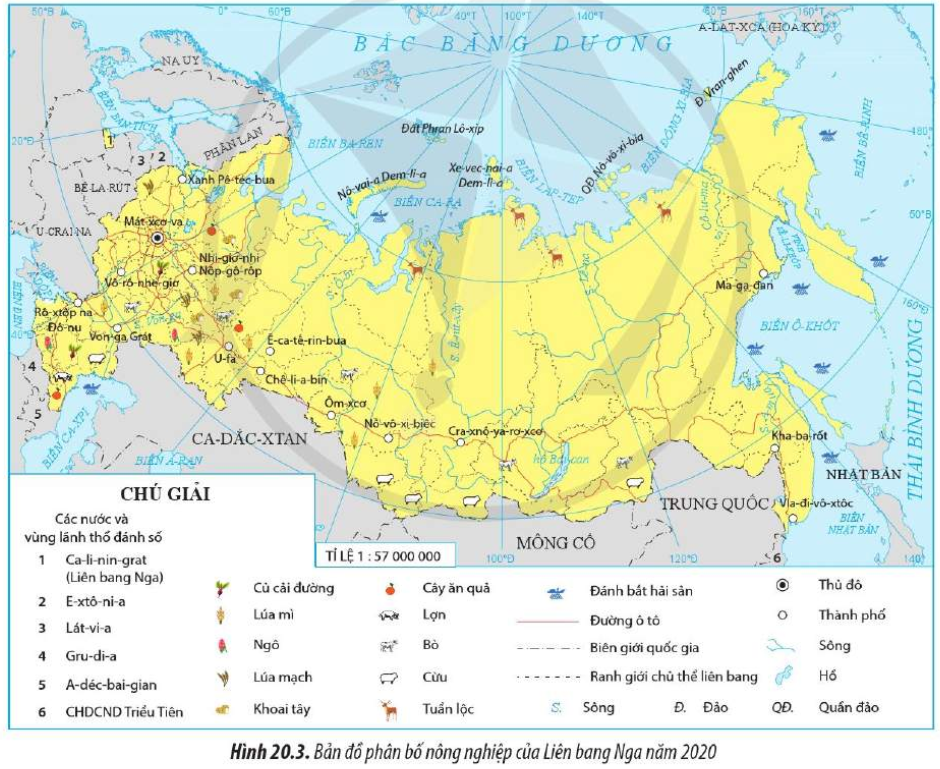 I. CÁC NGÀNH KINH TẾ
1. Công nghiệp
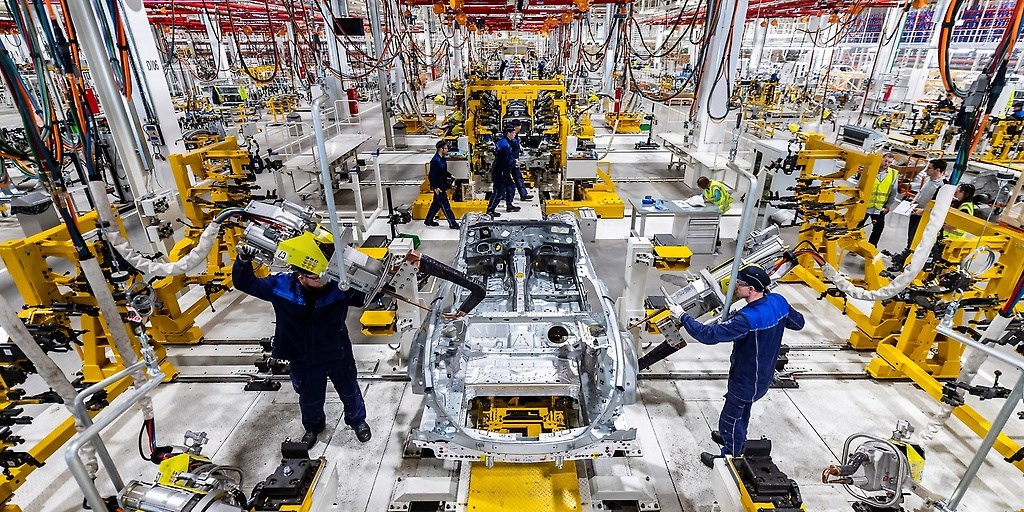 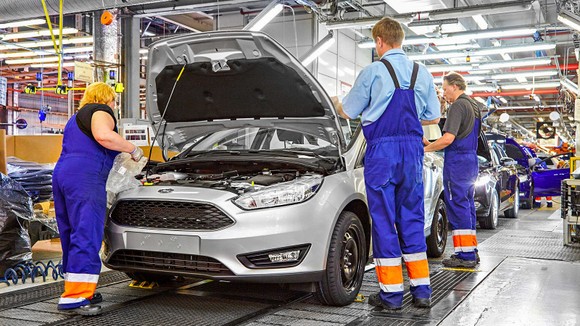 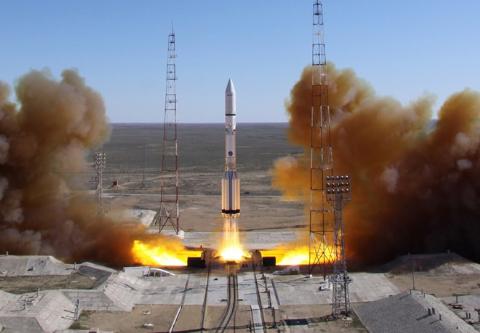 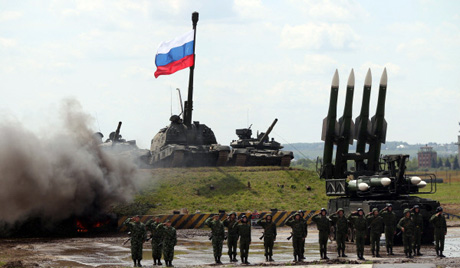 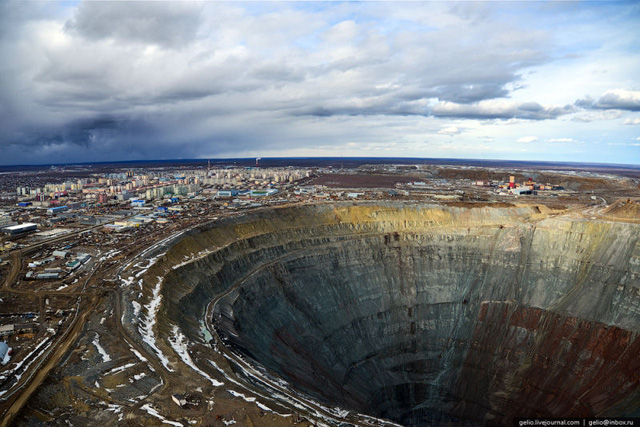 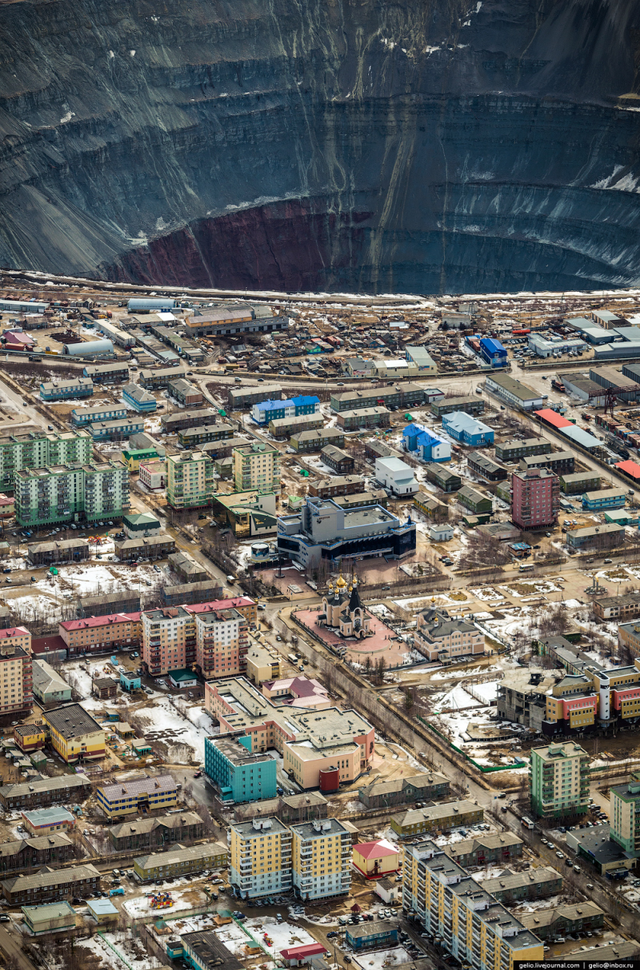 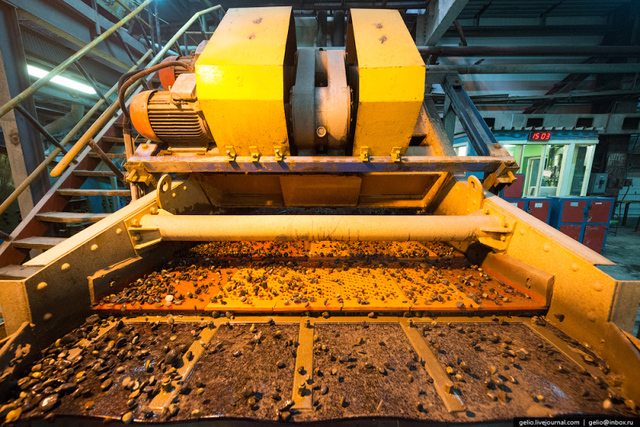 Mỏ kim cương có trữ lượng nhiều nhất được khai thác ở Yakutia hồi những năm 1950 và các mỏ kim cương ở đây chiếm 99% sản lượng kim cương của Liên bang Nga và 1/4 tổng sản lượng thế giới.
I. CÁC NGÀNH KINH TẾ
2. Nông nghiệp
Tìm hiểu SGK, hoạt động theo nhóm để trả lời câu hỏi:
1. Trình bày tình hình phát triển và phân bố nông nghiệp Liên Bang Nga.
2. Đặc điểm tự nhiên Liên Bang Nga ảnh hưởng đến nông nghiệp như thế nào?
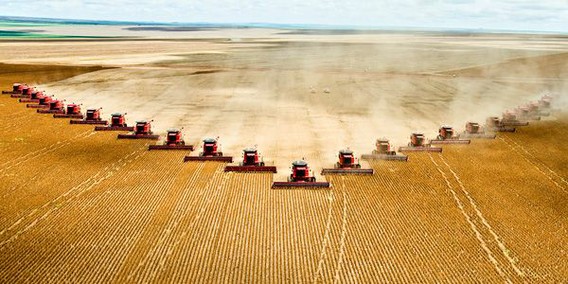 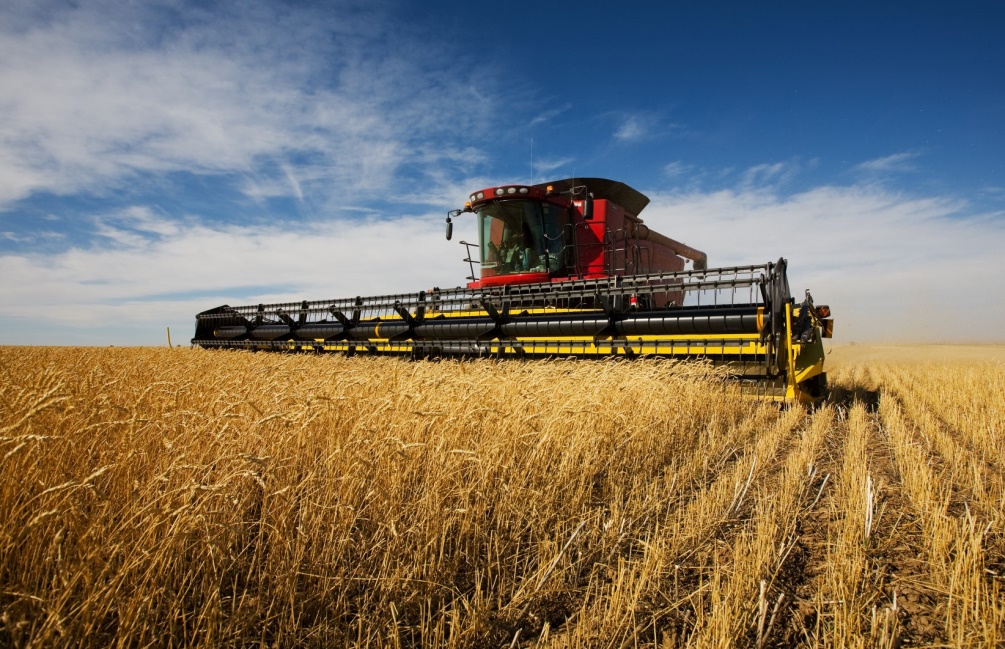 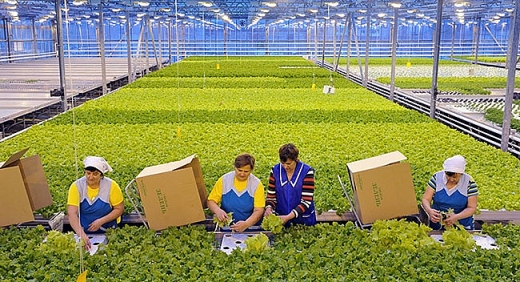 I. CÁC NGÀNH KINH TẾ
2. Nông nghiệp
Ngành nông nghiệp phát triển và hiện đại hoá. Giá trị sản xuất nông nghiệp chiếm 4,0 % GDP (năm 2020).
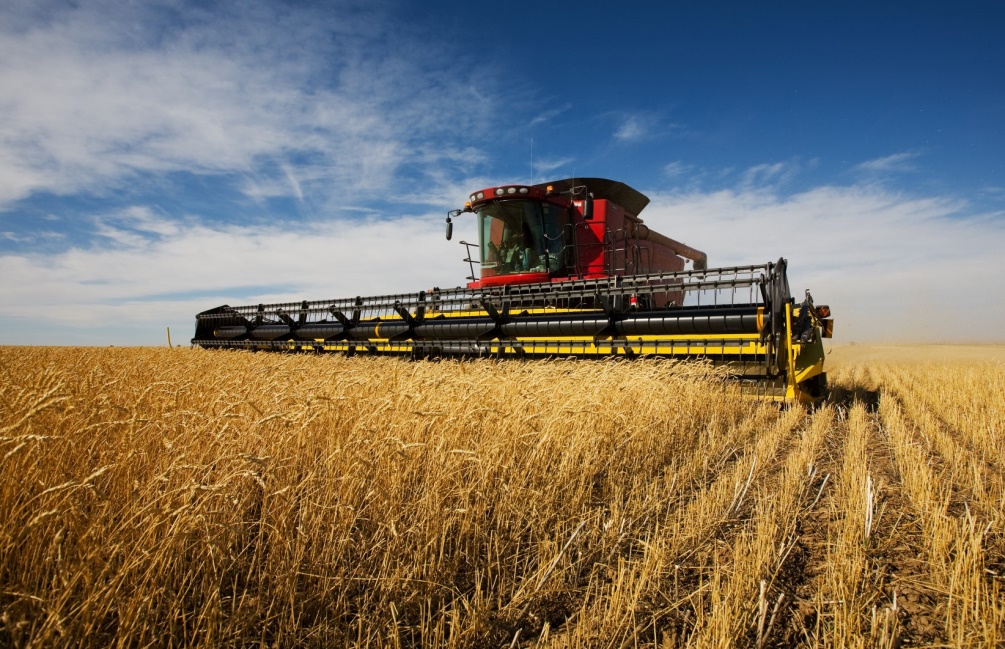 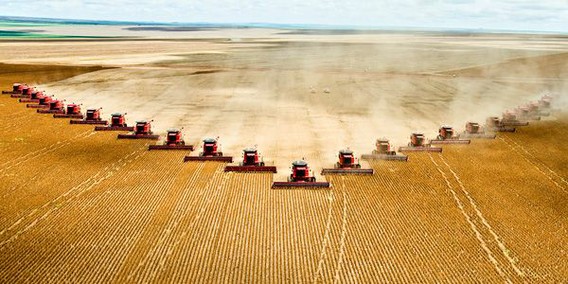 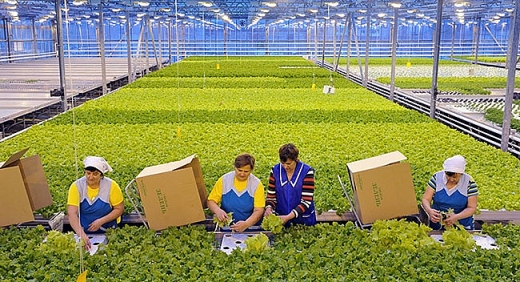 I. CÁC NGÀNH KINH TẾ
2. Nông nghiệp
- Nông nghiệp: 
+ Diện tích đất chiếm khoảng 13,2 % diện tích đất tự nhiên của cả nước. Hình thức tổ chức sản xuất chủ yếu là trang trại doanh nghiệp, trang trại cá thể và hộ gia đình.
+ Các cây trồng quan trọng là lúa mì, củ cải đường, khoai tây, ngô, lúa mạch, yến mạch,... Liên bang Nga là một trong những nước xuất khẩu lúa mì lớn nhất thế giới. 
+ Các loại gia súc được nuôi nhiều là: bò, cừu, lợn, tuần lộc. 
+ Sản xuất nông nghiệp tập trung chủ yếu ở đồng bằng Đông Âu và phía nam đồng bằng Tây Xi-bia. Ở phía bắc, tuy có nhiều vùng đất bị băng tuyết bao phủ nhưng vẫn phát triển các vật nuôi phù hợp.
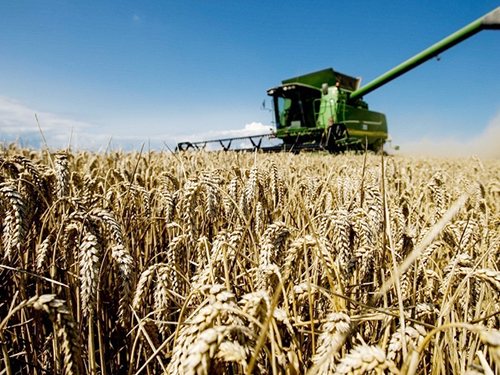 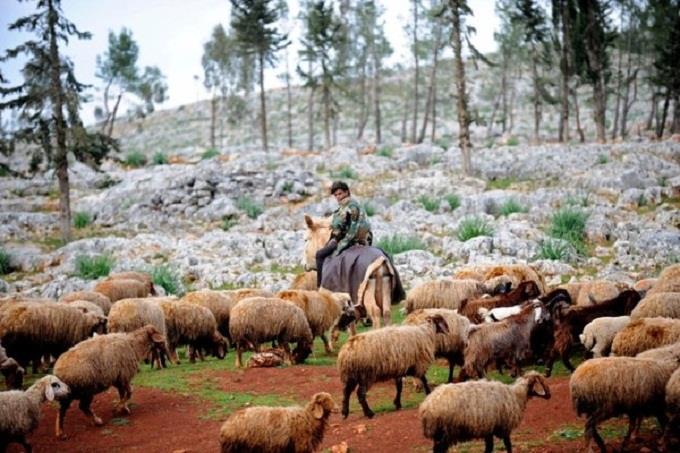 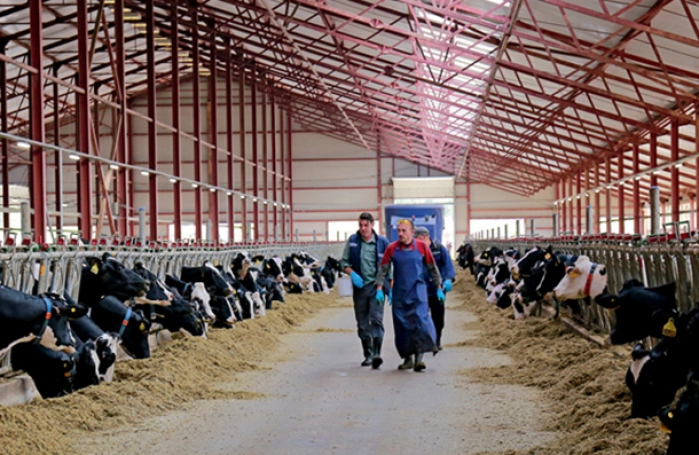 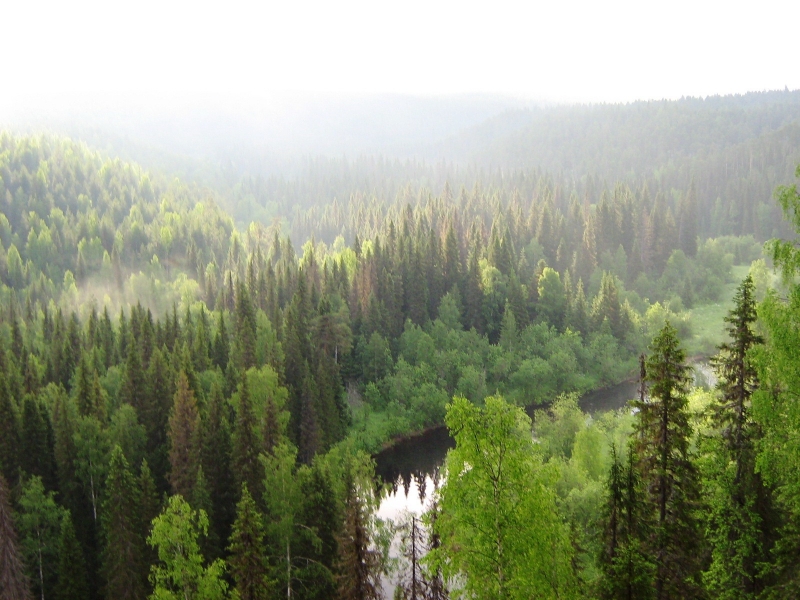 I. CÁC NGÀNH KINH TẾ
2. Nông nghiệp
- Lâm nghiệp: 
+ Và đứng đầu thế giới về xuất khẩu gỗ. Gỗ và các sản phẩm liên quan đến gỗ chiếm khoảng 3 % tổng trị giá hàng hoá xuất khẩu. 
+ Liên bang Nga hạn chế xuất khẩu các loại gỗ quý, kiểm soát chặt chẽ việc khai thác rừng, tích cực phòng chống cháy rừng, tăng cường trồng rừng. 
+ Hoạt động lâm nghiệp phát triển mạnh ở phía bắc đồng bằng Đông Âu và Xi-bia.
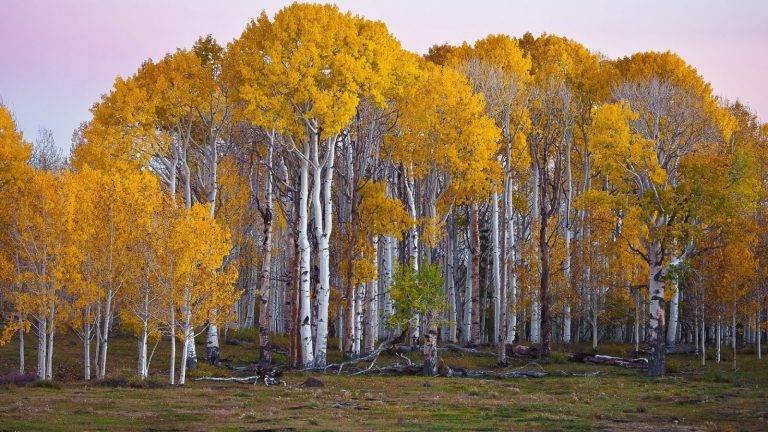 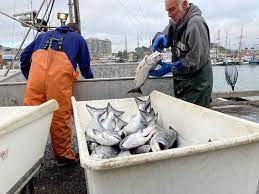 I. CÁC NGÀNH KINH TẾ
2. Nông nghiệp
- Thuỷ sản: 
+ Đánh bắt cá phát triển mạnh, sản lượng đánh bắt lớn. Các sản phẩm đánh bắt quan trọng là: cá kình, cả trích, cả tuyết và cá hồi... tập trung chủ yếu ở ngư trường Viễn Đông.
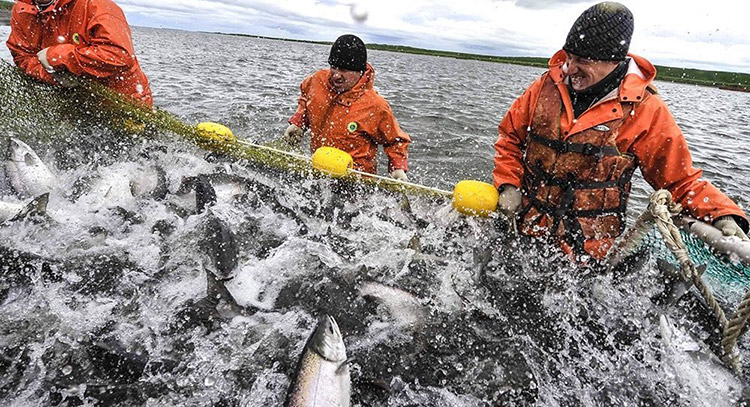 Nuôi trồng thuỷ sản phát triển chưa tương xứng với tiềm năng vốn có, sản lượng còn nhỏ.
I. CÁC NGÀNH KINH TẾ
3. Dịch vụ
Chứng minh rằng Liên Bang Nga đã tận dụng tốt lợi thế về tự nhiên, kinh tế - xã hội để phát triển dịch vụ.
Có vị trí quan trọng trong nền kinh tế Liên bang Nga, cơ cấu đa dạng. Năm 2020, ngành dịch vụ đóng góp khoảng 56,3 % GDP.
Các ngành DV nổi bật: GTVT, bưu chính viễn thông, du lịch...
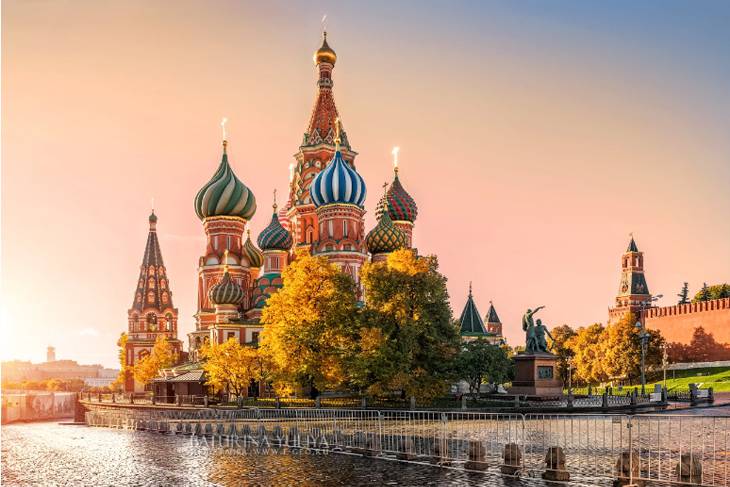 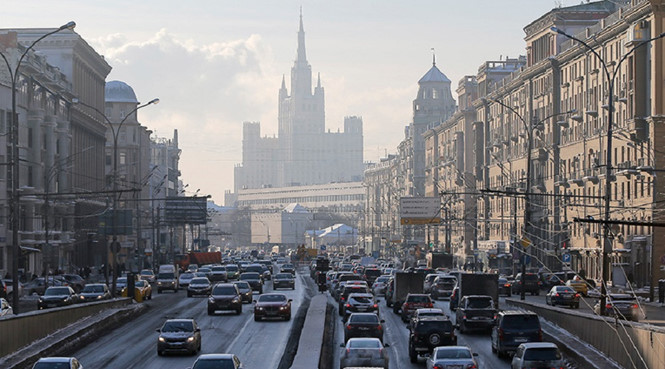 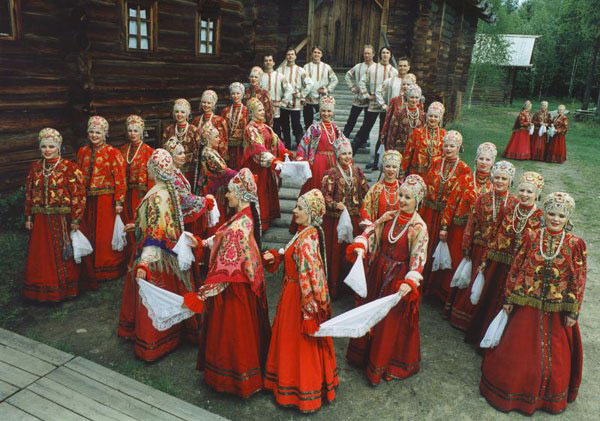 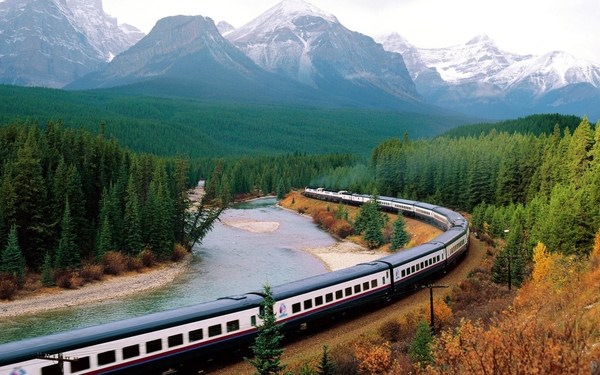 Siberia là vùng đất rộng lớn gần như nằm trọn trong nước Nga, chiếm gần toàn bộ phần Bắc Á và bao gồm phần lớn thảo nguyên Á - Âu. Ngày 21/7/ 1904, tuyến đường sắt xuyên Siberia, chạy từ Moskva đến Vladivostok đã được hoàn thành, tạo thay đổi to lớn cho vùng đất đang ngủ yên này.
      Với chiều dài khoảng 10.000 km, tuyến đường sắt xuyên Siberia là một trong những tuyến đường sắt dài nhất thế giới, trong đó có 80 km chạy trên cầu bắc qua sông.
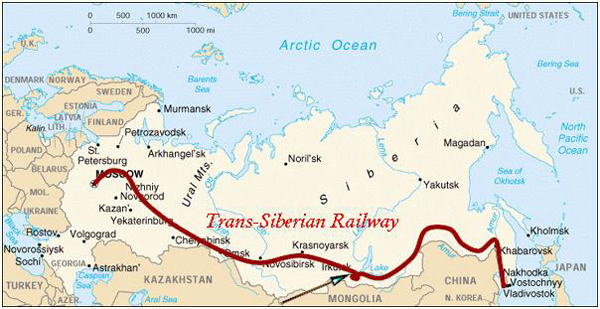 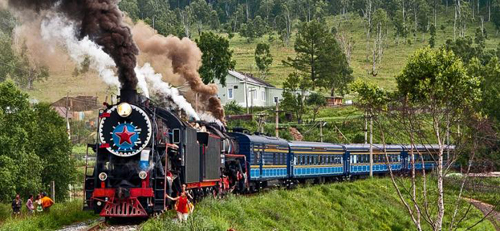 Các nhà ga tại hệ thống tàu điện ngầm Moscow
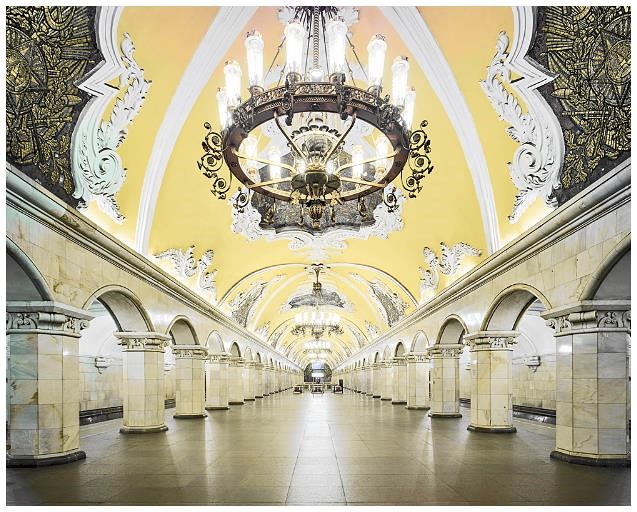 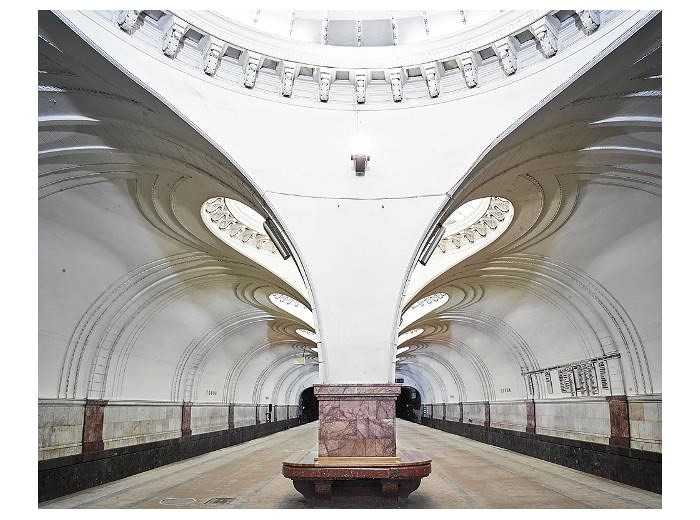 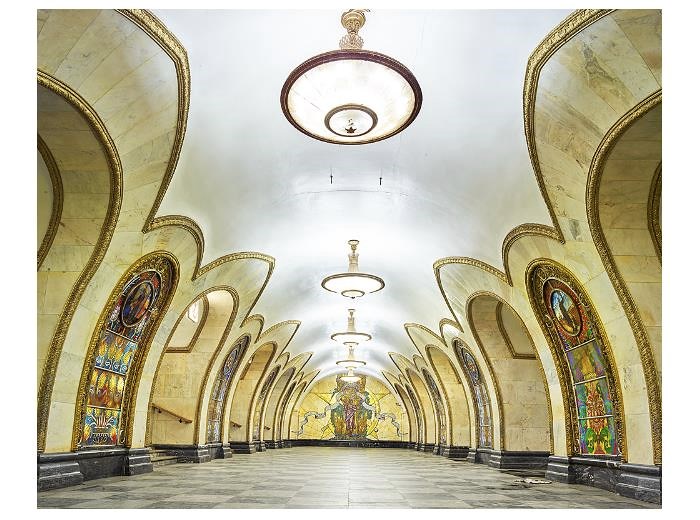 Ga tàu điện ngầm Komsomolskaya.
Ga tàu điện ngầm Sokol.
Ga tàu điện ngầm Novoslobodskaya.
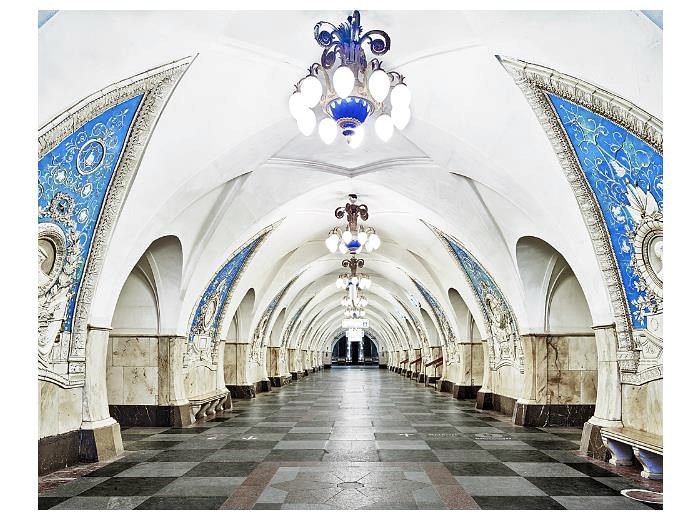 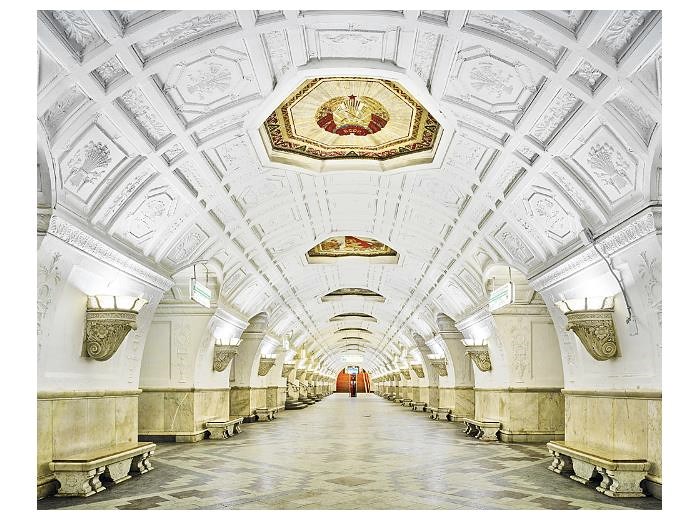 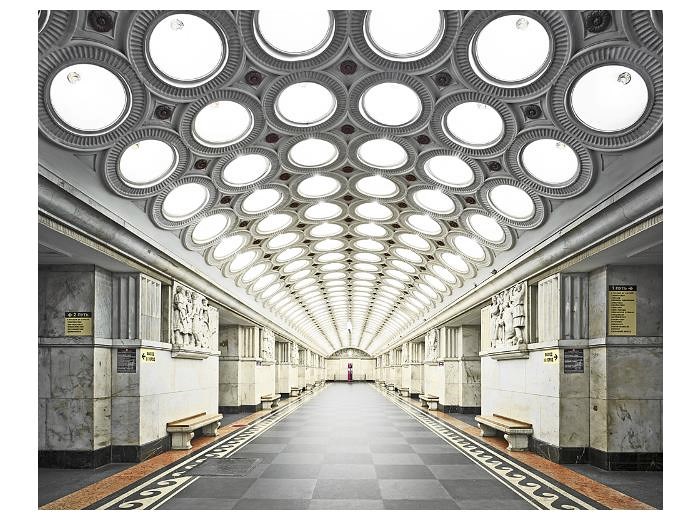 Ga tàu điện ngầm Taganskaya.
Ga tàu điện ngầm Electrozavodskaya.
Ga tàu điện ngầm Belorusskaya.
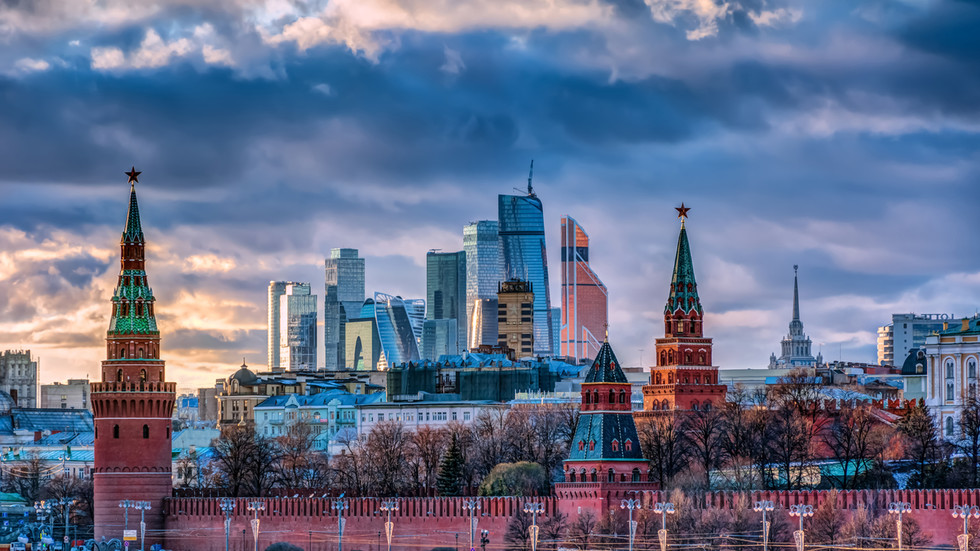 II. MỘT SỐ VÙNG KINH TẾ QUAN TRỌNG
II. MỘT SỐ VÙNG KINH TẾ QUAN TRỌNG
II. MỘT SỐ VÙNG KINH TẾ QUAN TRỌNG
LUYỆN TẬP
Câu 1: Ngành công nghiệp nào của Liên bang Nga được xác định là ngành mũi nhọn, mang lại nguồn ngoại tệ lớn cho đất nước?
A. Hàng không, vũ trụ.		B. Khai thác dầu khí.	
C. Luyện kim màu.		D. Hóa chất, cơ khí.
LUYỆN TẬP
Câu 2: Rừng ở LB Nga chủ yếu là rừng lá kim vì đại bộ phận lãnh thổ
A. Nằm trong vành đai ôn đới.	B. Là đồng bằng.
C. Là cao nguyên.			D. Là đầm lầy.
LUYỆN TẬP
Câu 3: Tài nguyên khoáng sản của Liêng bang Nga thuận lợi để phát triển những ngành công nghiệp nào sau đây?
A. Năng lượng, luyện kim, hóa chất.	
B. Năng lượng, luyện kim, dệt.
C. Năng lượng, luyện kim, cơ khí.	
D. Năng lượng, vật liệu xây dựng.
VẬN DỤNG MỞ RỘNG
Tìm hiểu thông tin và viết báo cáo về mối quan hệ kinh tế giữa Liên Bang Nga và Việt Nam.
QUAN HỆ NGA – VIỆT TRONG BỐI CẢNH QUỐC TẾ MỚI
- Quan hệ truyền thống, hợp tác nhiều mặt.
- Bình đẳng, mang lại lợi ích cho cả 2 bên.
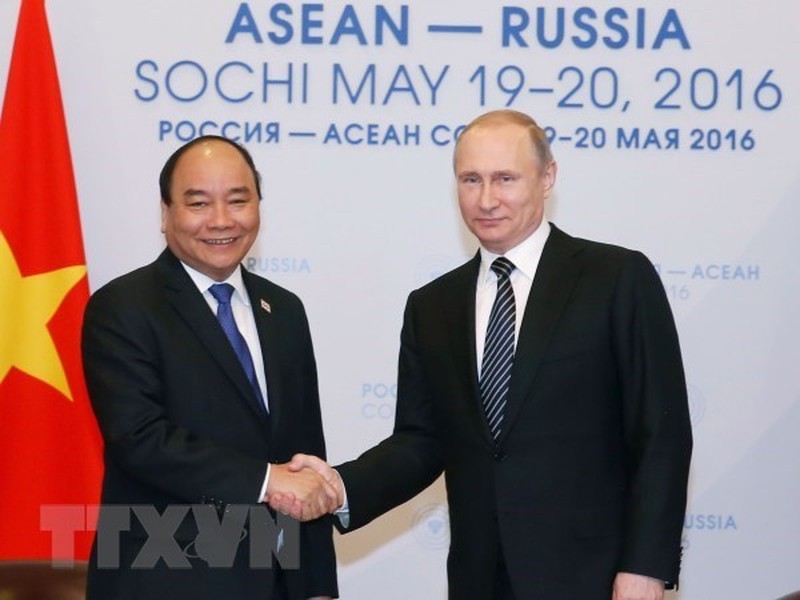 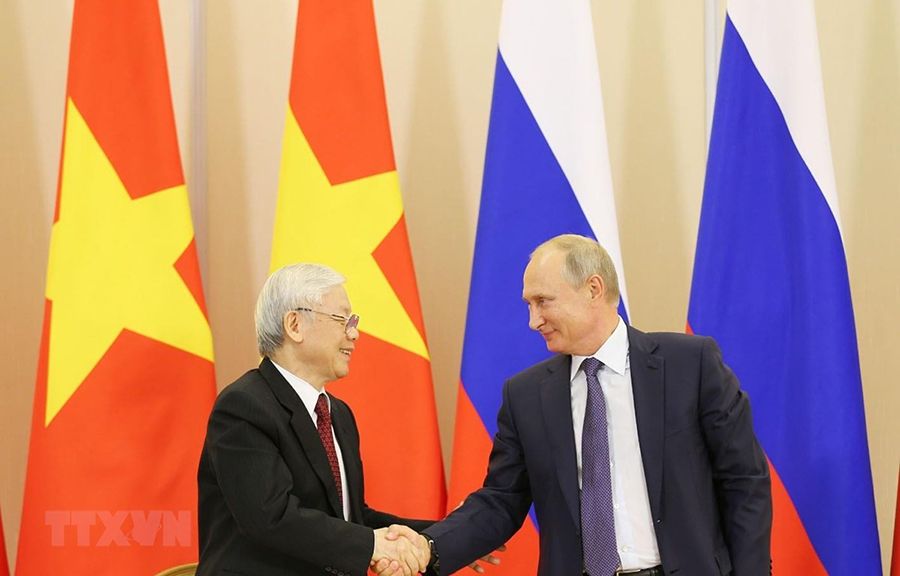 Hai nhà lãnh đạo Việt Nam-Nga gặp nhau năm 2016.
TBT Nguyễn Phú Trọng và TTh Putin tại Sochi (tháng 9 năm 2018)
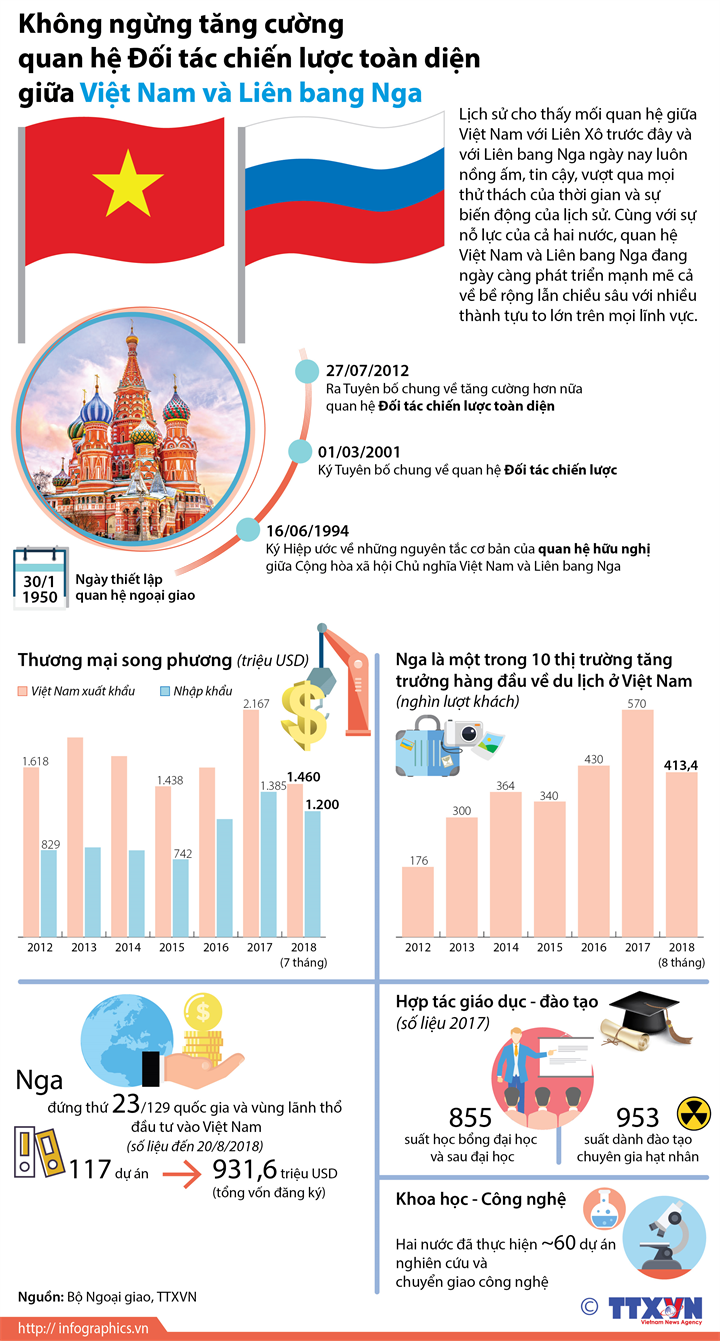